Письмо в будущеезвонаря Василия Слепнёва
Команда «Кактус»
©МОУ Вощиковская СОШ им. А.И.Королёва 2012 г.
И даже сердца заскорузлые тронутРостовские звоны, волшебные звоны.        Ю.Фишер
Без сегодня нет завтра, без завтра нет будущего. Здравствуйте далекие потомки!  Меня зовут Василий Слепнёв,  я родился в Галиче, в 1846 году. Мои родители бедные мещане отдали меня в учение к пономарю Фёдору, пьянице и сапожнику. Он должен научить меня сапожному делу, хотя какой из меня сапожник, я от рождения слеп. Когда Фёдор напьётся, а это случается часто, я вместо него выполняю звонарские обязанности.
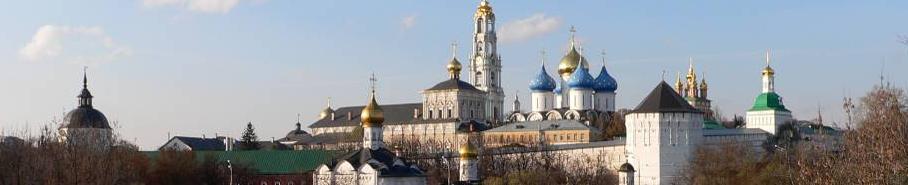 2
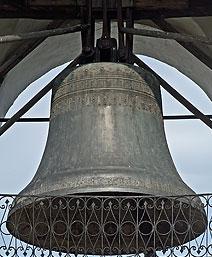 «Колокольня. Какая веселая,
 	пьянящая, головокружительная
 	высота. Небо страшно близко: 
	вот-вот дотянешься рукой до
 	белого пухлого ленивого облачка. 
	О, верх мальчишеского счастья — 
	наконец-то в моих руках веревка от самого главного, самого большого колокола. 
	Грушевидный язык его тяжел и долго скрипит своим, ухом, пока его раскачиваешь. Ба-ам!.. Теперь уж больше ничего не слышишь и не понимаешь. В ушах больно от мощных медных колебаний. Еще!»   (А. И. Куприн. — Собрание сочинений “Мой паспорт”.)
3
Звон наших ростовских  колоколов — единственный в своем роде и ничем другим незаменимый. Я хочу, чтобы и вы, далёкие потомки, могли слышать  эти волшебные звоны.
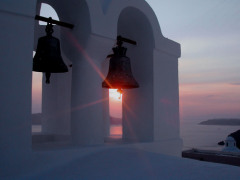 В прозрачное небо весомо летитГустой басовитый объёмный мотив.Его догоняют до самого солнцаКак птицы – серебряные колокольца.
Ю.Фишер
4
В 1856 году, на моё 10-летие, привезли из Ярославля перелитый колокол «Голодарь». Назван так потому, что в него благовестят в Великий пост. На колоколе сделаны четыре рельефных изображения: Владимирской Божьей Матери и ростовских чудотворцев Леонтия, Исаии и Игнатия. Мне он очень нравится своей громадностью и своим благозвучием .
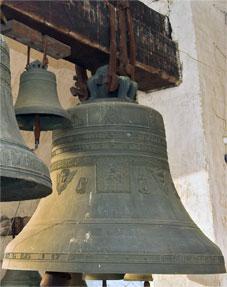 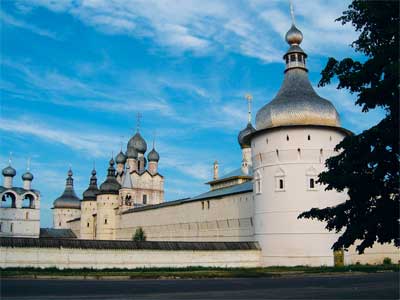 5
У меня есть мечта – изучить камертон и сделать так, чтобы один звонарь мог управляться со всеми колоколами на колокольне. Гармонизировать строй всего  ансамбля  колокольни, сочинить  мелодии звонов, вернее, переложить  для колоколов уже существующие мелодии.
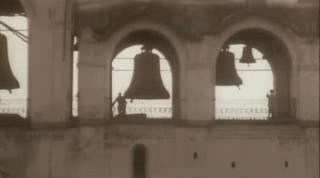 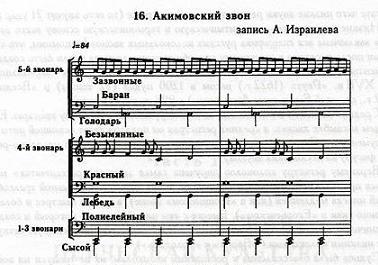 6
Под величавые звуки ростовских колоколов как бы оживает ростовская история: славная, трагическая, поучительная. Верующие люди приписывают колокольному звону способность отгонять «нечистую силу» и болезни, прекращать стихийные бедствия. Возможно, в чем-то они и правы. Но что бесспорно, так это способность колокольного звона будить нашу историческую память.
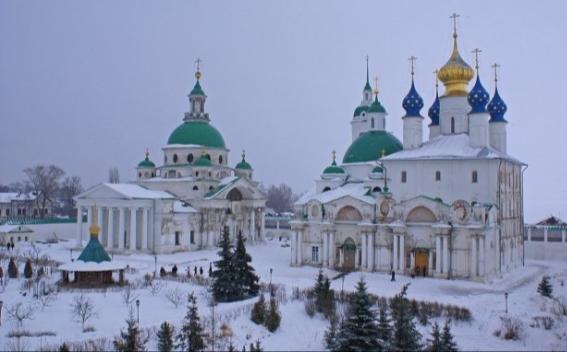 7